Escuela Normal de Educación Preescolar
Licenciatura en Educación Preescolar
 




Curso: Educación geográfica
Mapa conceptual: El espacio geográfico  
Docente: David Gustavo 
Montalván Zertuche
Alumna: Alejandra Abigail 
Bustos Gutiérrez
Séptimo semestre
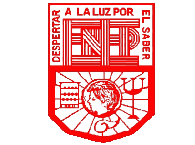 El espacio geográfico
Se encuentran
Las escalas local, nacional y mundial 
Son utilizadas para analizar hechos y fenómenos que ocurren en diferentes partes del mundo.
Cada escala cuenta con:
El cambio y relación 
Es como la modificación de un elemento necesariamente afecta a los otros con los que se encuentra relacionado y como resultado el espacio geográfico se modifica.
La localización 
Se refiere a la ubicación especifica del espacio geográfico mediante coordenadas en un mapa.
La distribución 
Es conocer de qué forma se van a organizar los elementos geográficos en una región, estado, país, etc.
La diversidad 
Se refiere al conjunto de elementos que componen cada región y que lo diferencia de otros, es el reconocimiento de las heterogeneidades y las particularidades de cada espacio geográfico.
Componentes naturales
Son todos aquellos elementos que proporciona la naturaleza, como el agua y la vegetación.
Elementos que lo componen:
Componentes sociales
Determinados por la interacción humana dentro de un espacio geográfico, realizando actividades de tipo sociales, laborales, religiosas, entre otras.
Componentes económicos
Producto de las actividades productivas y de consumo que realizan las personas en un lugar determinado.
Componentes políticos 
Determinan la organización de un territorio, así como las formas de gobierno organizado.
Componentes culturales  
Determinados por las tradiciones y costumbres que proporcionan la identidad de una sociedad.